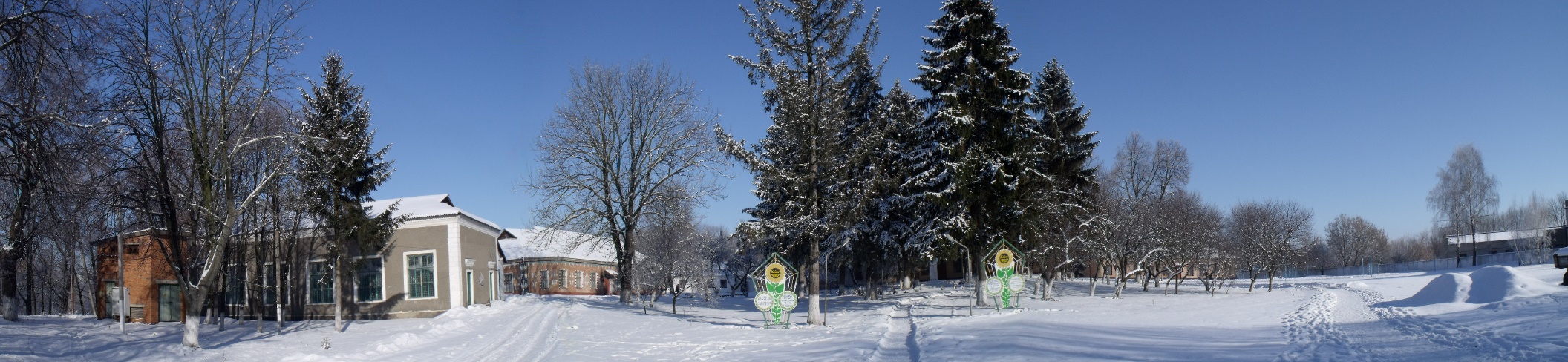 Вище художнє професійне училище №19 смт. Гриців
Шепетівського району Хмельницької області
Аналіз діяльностівихователя гуртожиткуЛікнарович Тетяни Петрівниза міжатестаційний період2018-2023рр.
Лікнарович  Тетяна Петрівна


01.01.1967р.н.

Освіта: середня спеціальна

Закінчила: Харківський індустріально-
педагогічний технікум, 1988

Спеціальність: Промислове та цивільне 
будівництво

Кваліфікація: технік-будівельник, 
майстер виробничого навчання

Кваліфікаційна категорія: спеціаліст 10-го розряду

Педагогічний стаж: 32 роки

КПК: Навчально-методичний центр професійно технічної освіти  підвищення кваліфікації інженерно-педагогічних працівників у Хмельницькій області, 2022р.

Електронна адреса – liknarovychtan@gmail.com
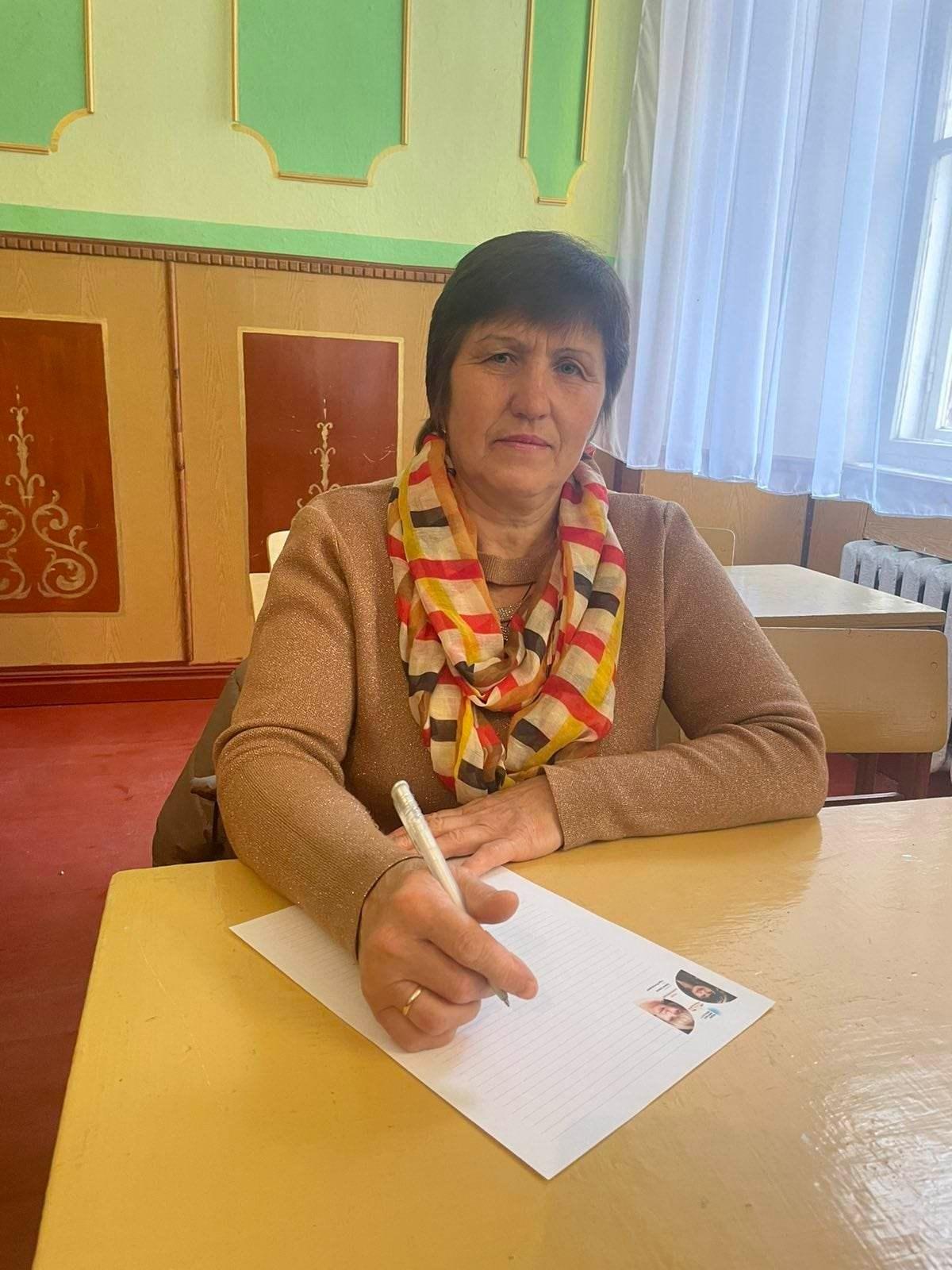 Електронне портфоліо
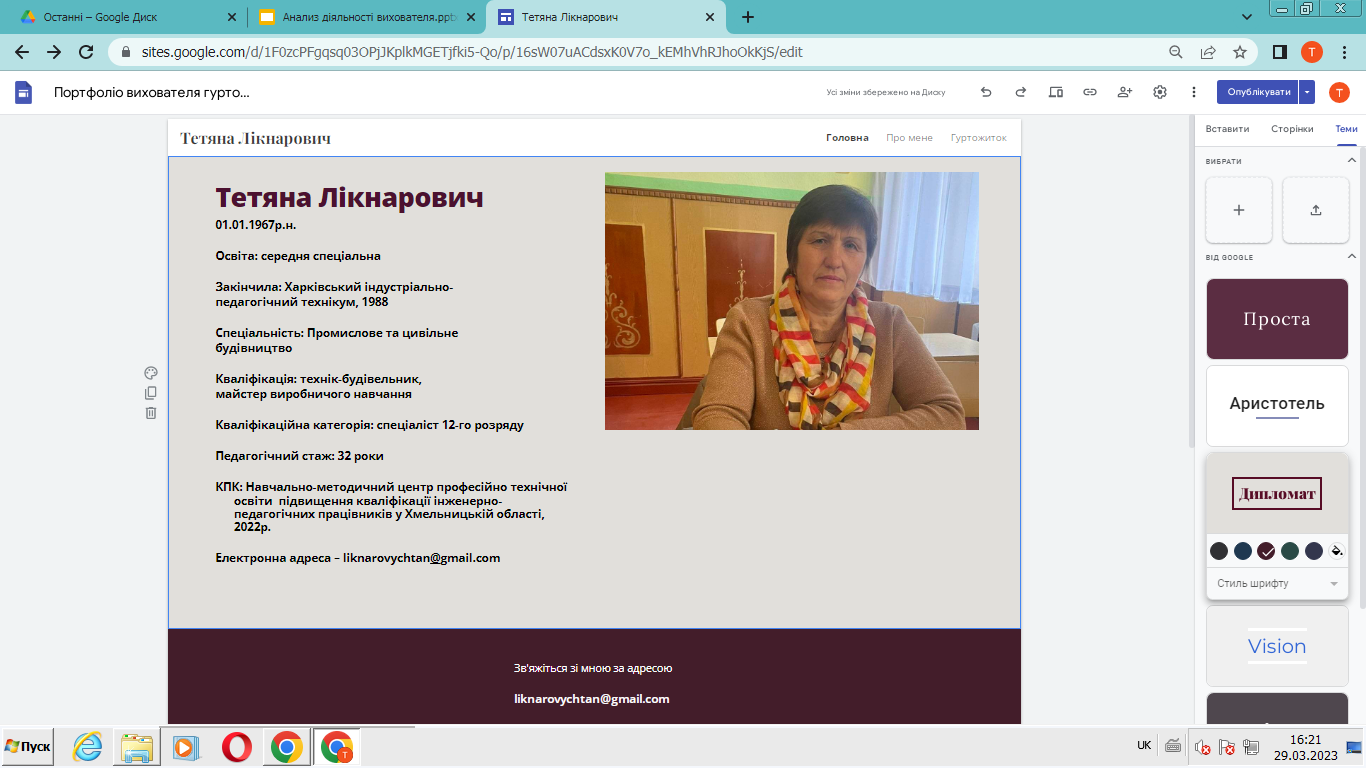 Професійні досягнення
Курс “Протидія та попередження булінгу в закладах освіти”
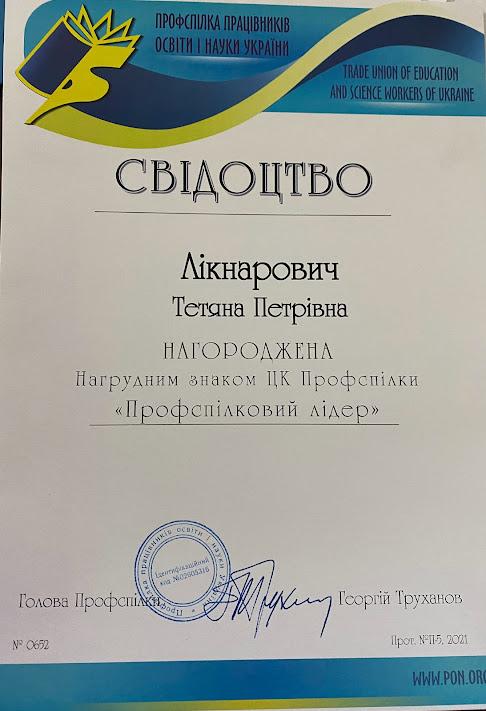 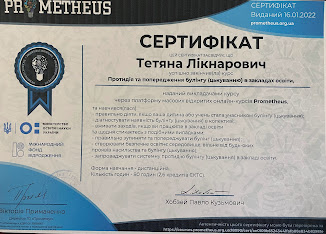 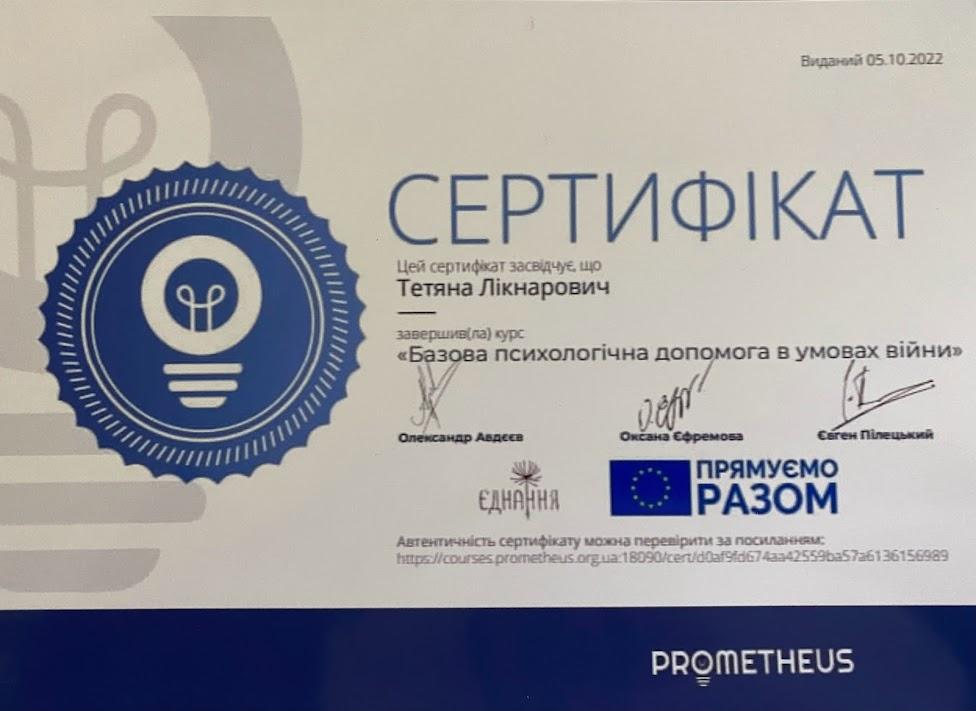 Курс “Базова психологічна допомога в умовах війни”
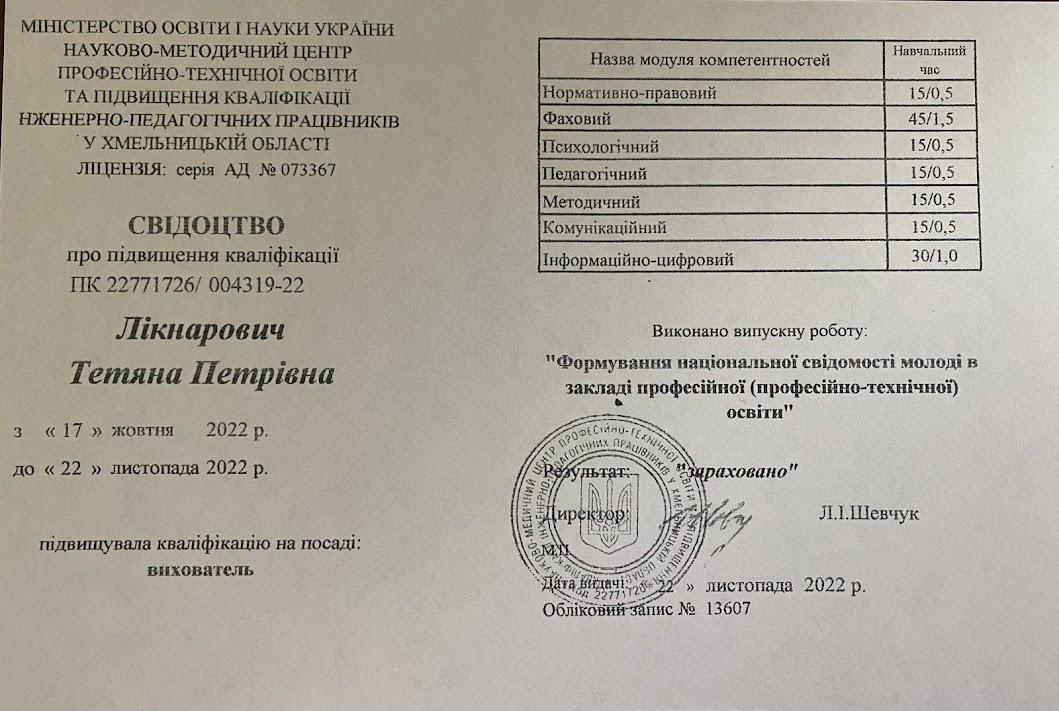 Свідоцтво 
“Профспілковий лідер”
Курси підвищення кваліфікації
Сутність, зміст і завдання виховної роботи в гуртожитку
• здійснення виховної роботи з учнями на основі  комплексного підходу до самоорганізації учнів, виховання в них уміння мати та відстоювати власну точку зору, свої права, вміння захищати себе та своїх друзів від проявів насильства та грубості;

• створення позитивного, морально-психологічного мікроклімату;

• здійснення допомоги учням у самопідготовці до занять;

• активна співпраця з батьками, громадськістю;

• сприяння формуванню в учнів здорового способу життя;

 організації дозвілля та змістовного відпочинку
Вихователь гуртожитку:
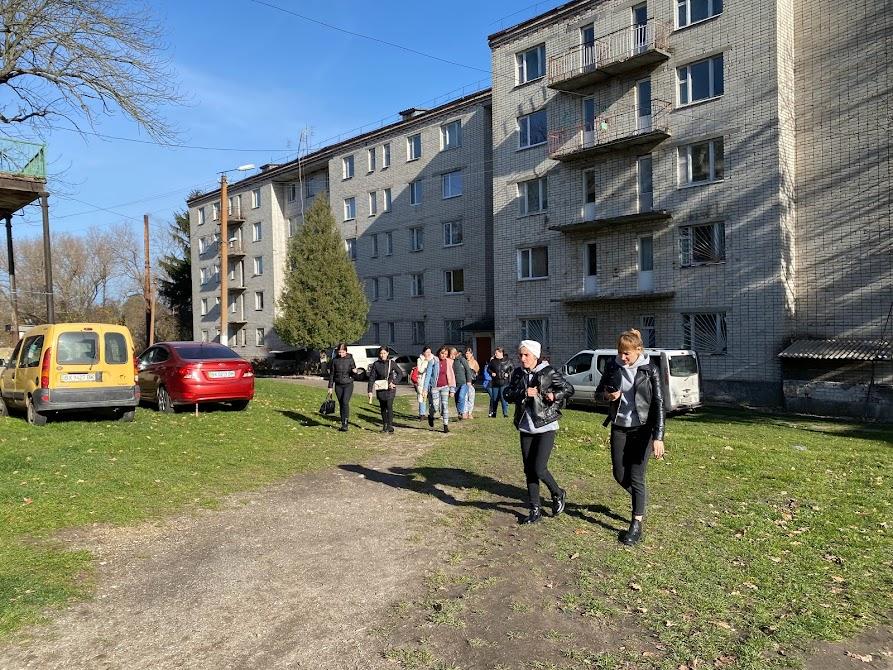 організовує облік  мешканців 
гуртожитку;

 організовує роботу Ради гуртожитку;

 проводить спільно з педагогічним 
колективом і учнівською молоддю 
заходи виховного спрямування;

 впроваджує інтерактивні 
сучасні  заходи виховного впливу;

 систематично інформує педагогічний 
колектив про стан виховної роботи в гуртожитку;

 організовує та здійснює  інформаційно-просвітницьку, профілактичну  роботу (лекції, бесіди, виставки, перегляди відеофільмів тощо);

 співпрацює з майстрами виробничого навчання та іншими педагогічними працівниками з метою здійснення позитивного впливу на здобувачів освіти
Виховна робота в Вищому художньому професійному училищі №19 смт. Гриців покликана сприяти розширенню національного світогляду, формуванню національного світосприйняття здобувача освіти
Методи виховної роботи в гуртожитку:
метод переконання
метод оцінки та самооцінки
метод стимулювання
Тема: Формування національної свідомості молоді 
в закладі професійної (професійно-технічної) освіти
Вихователь у тісній співпраці з педагогічним колективом закладу працює над формуванням у здобувачів освіти почуття обов'язку і поняття честі, толерантності, удосконалення особистості не тільки як головної продуктивної сили, а й як активного громадянина України, духовно багатої, морально стійкої особистості.
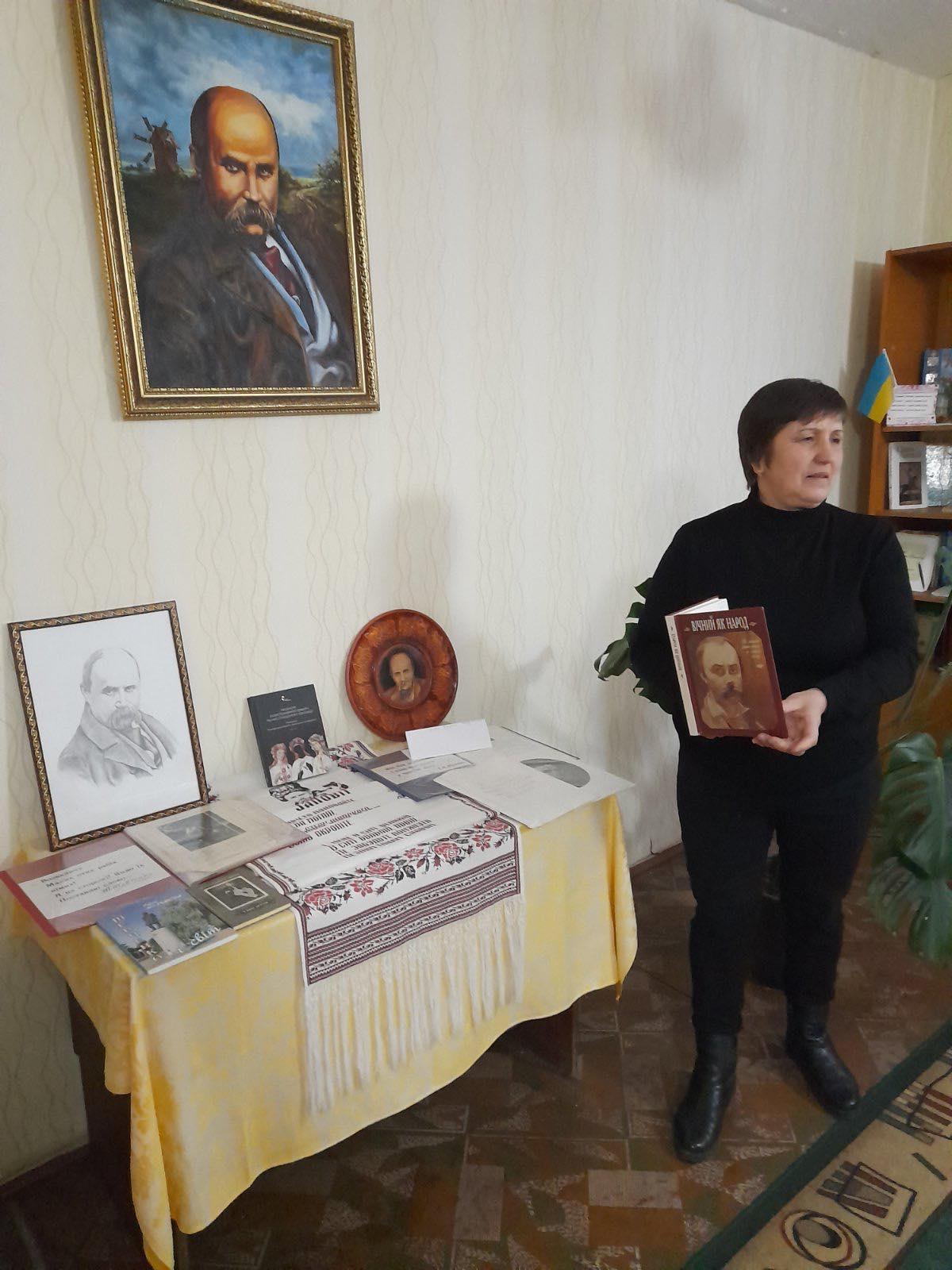 Організація та проведення просвітницьких та профілактичних заходів
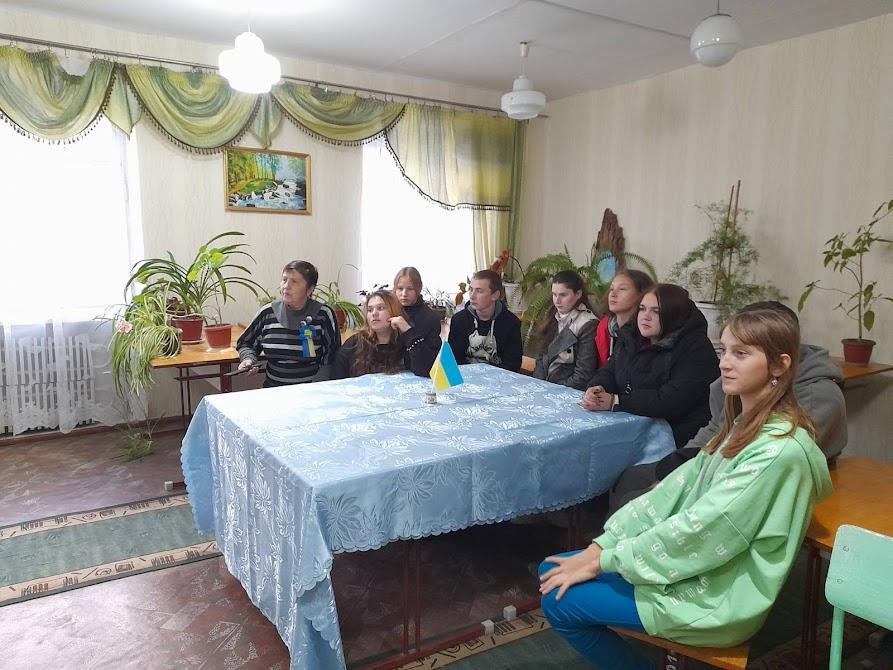 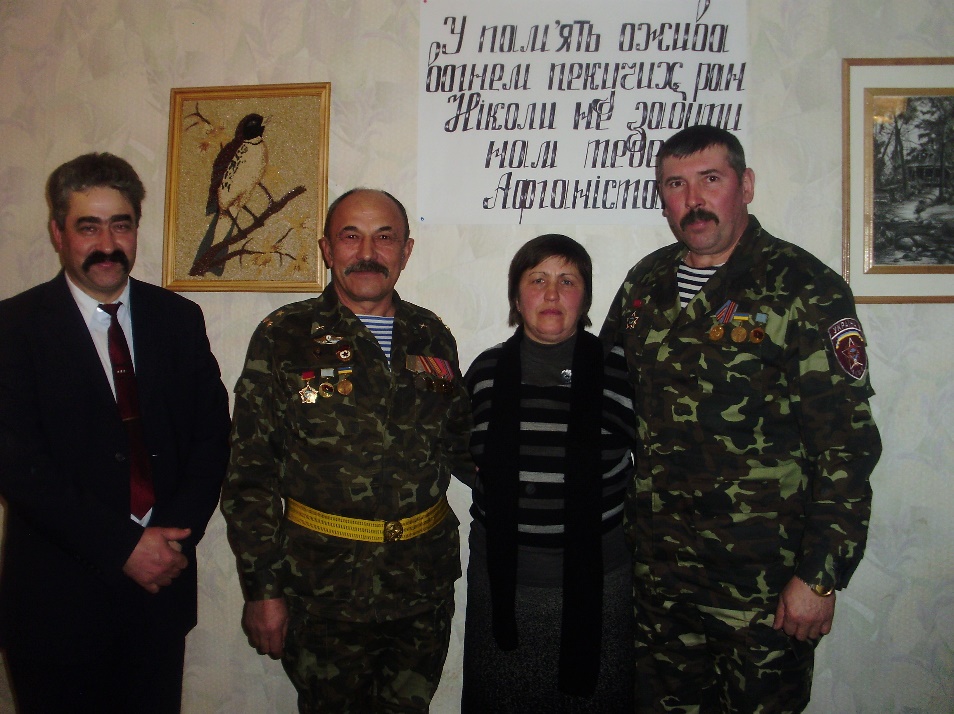 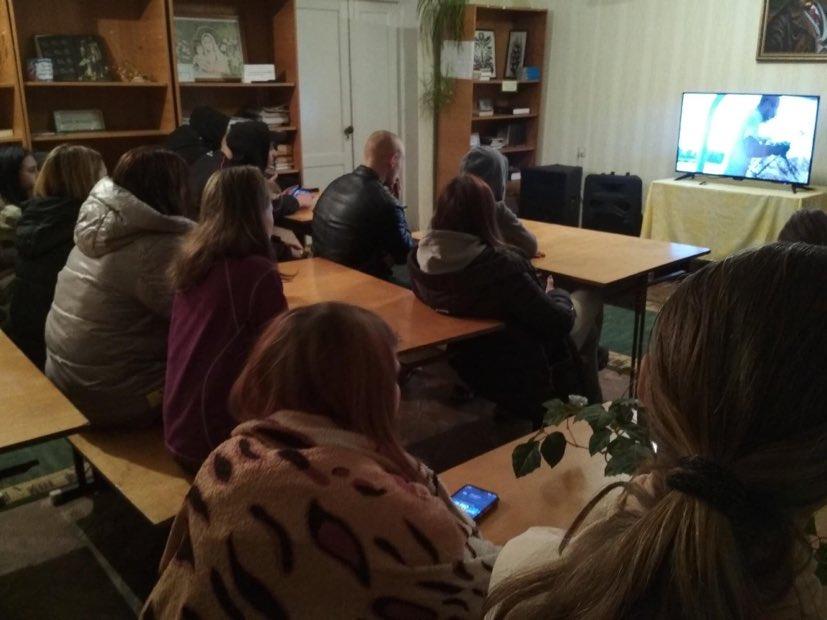 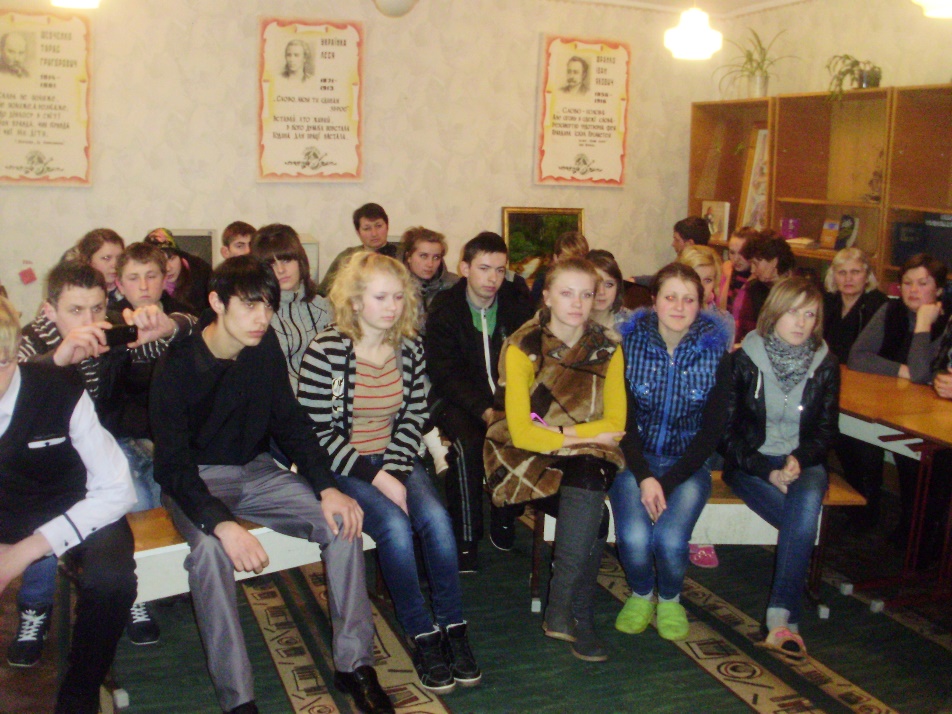 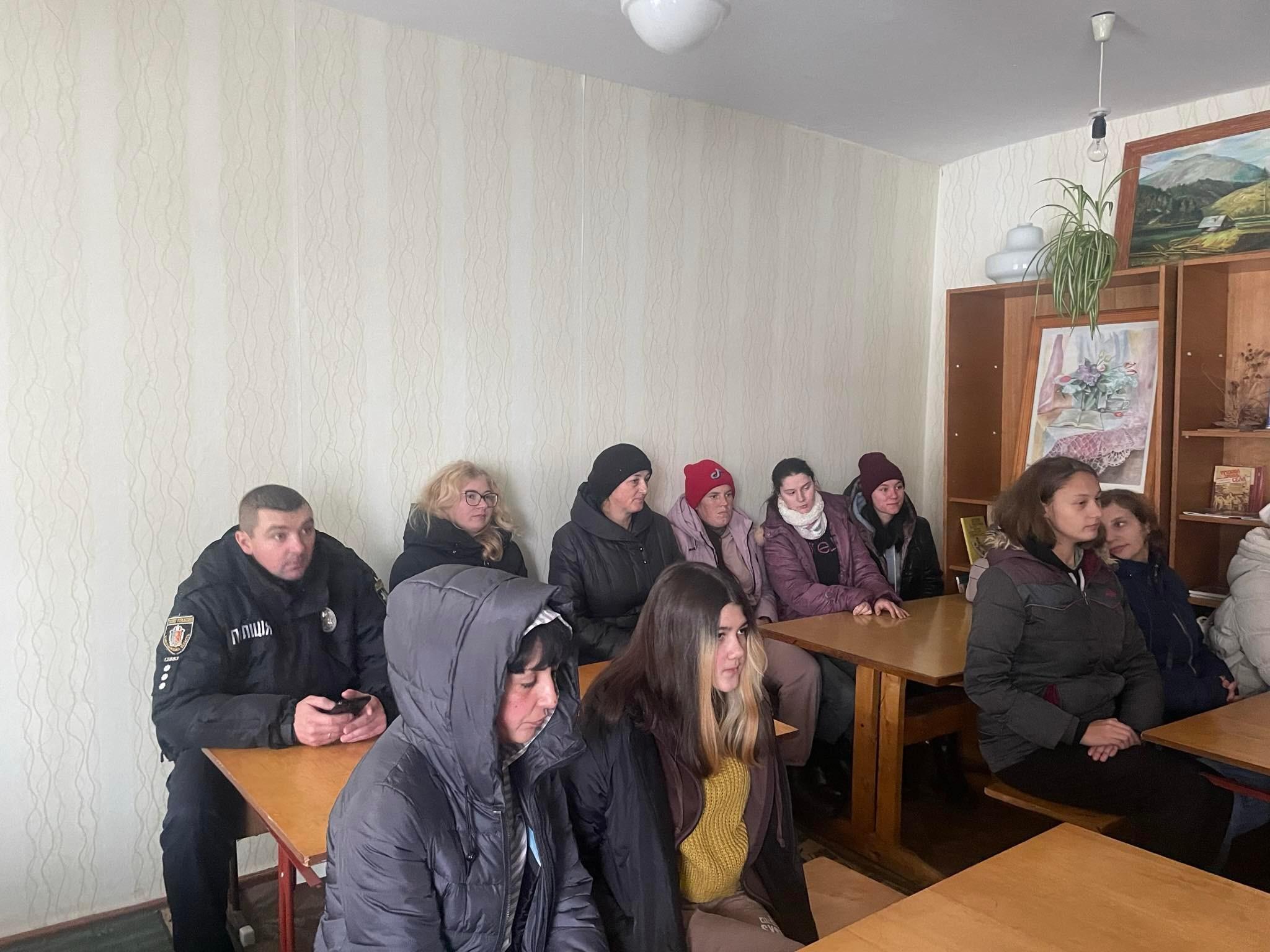 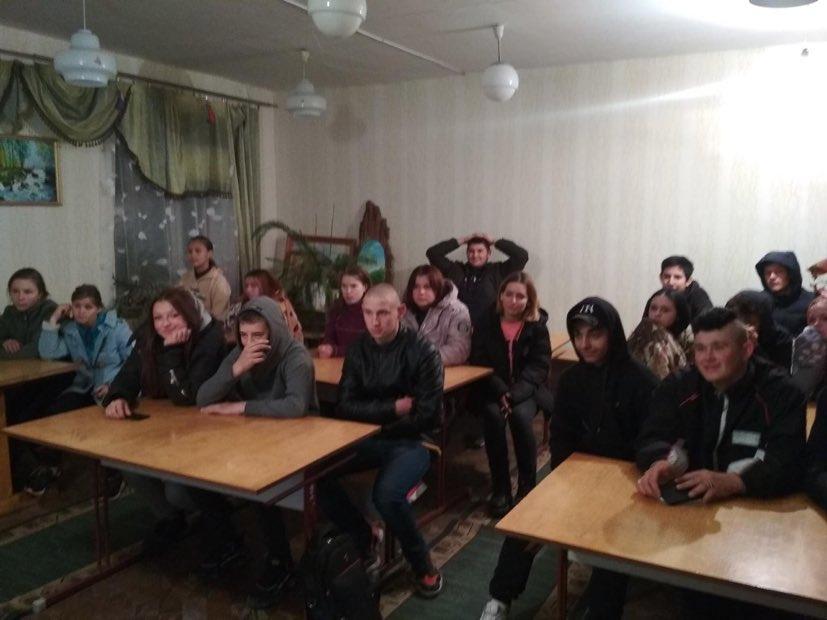 Відзначення свят, подій та пам'ятних дат
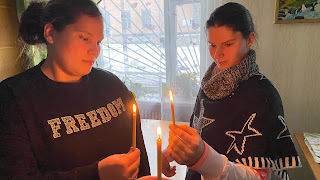 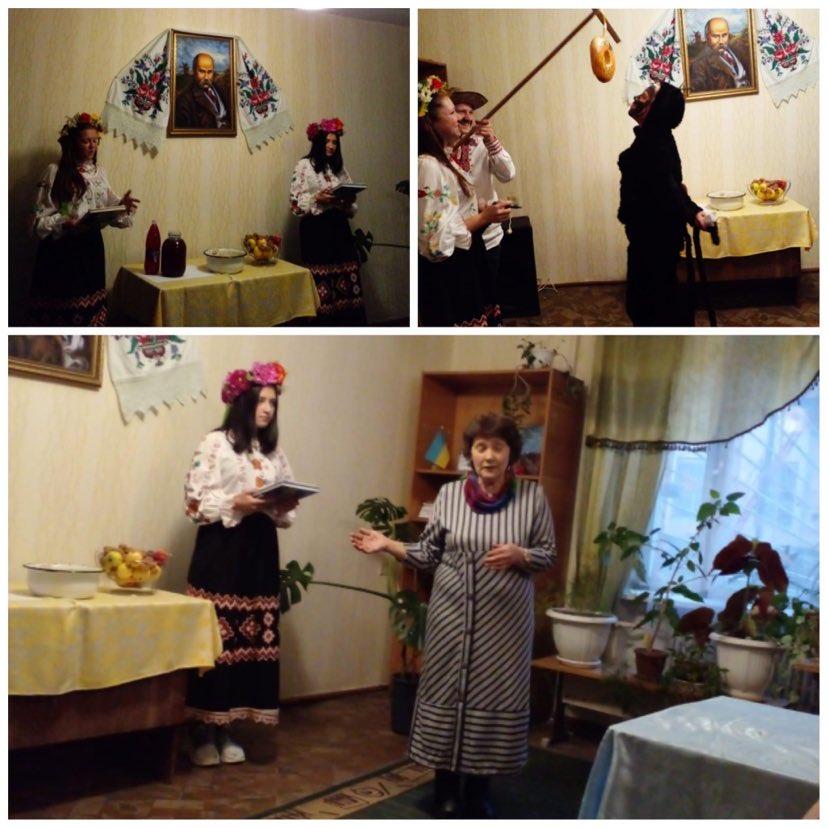 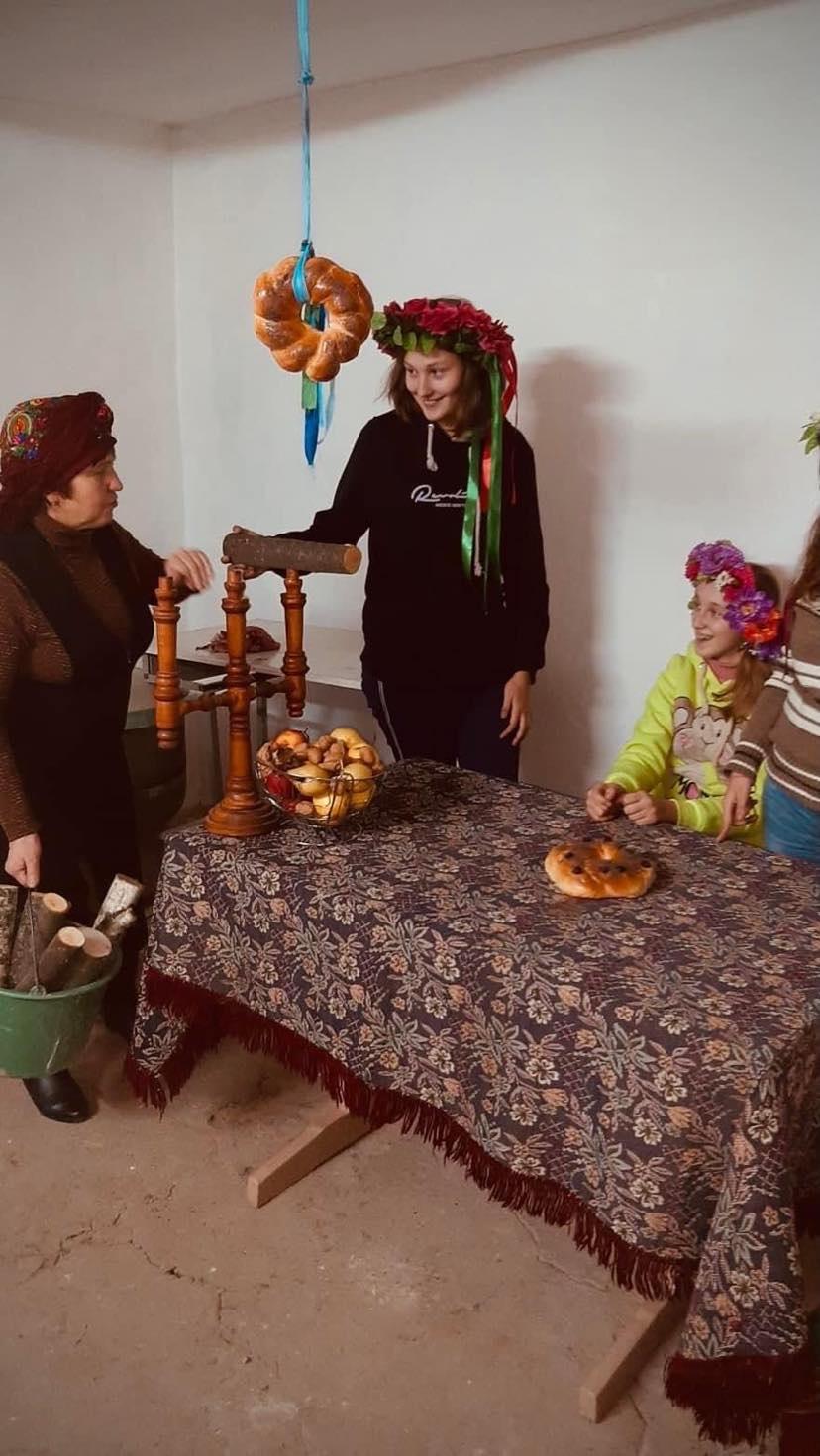 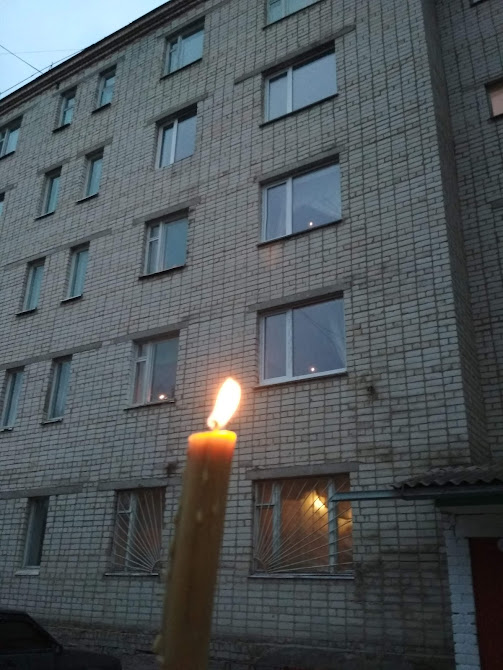 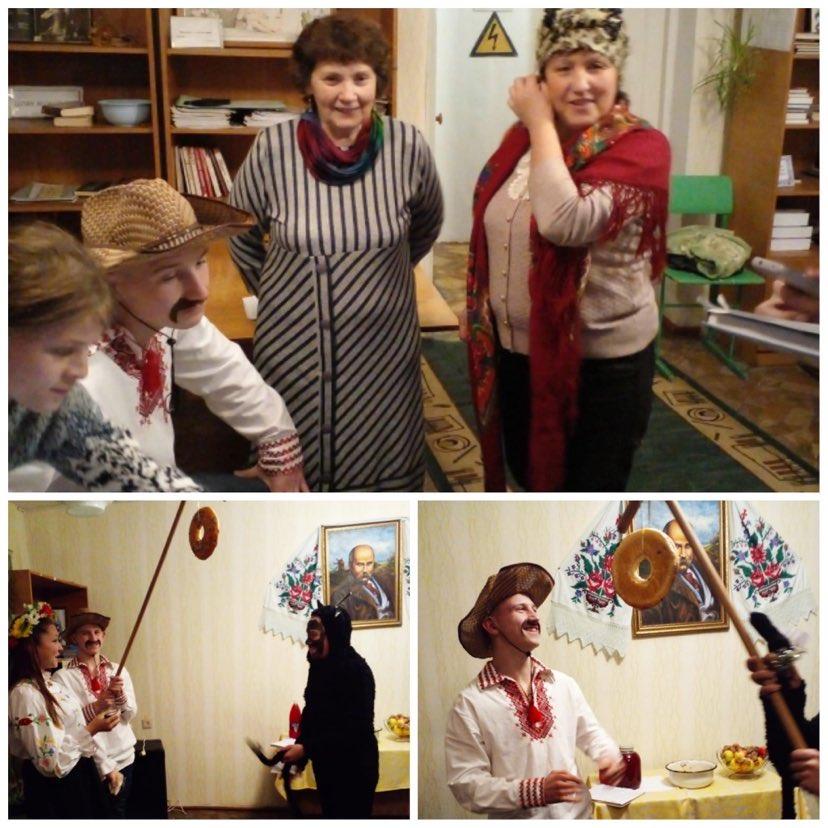 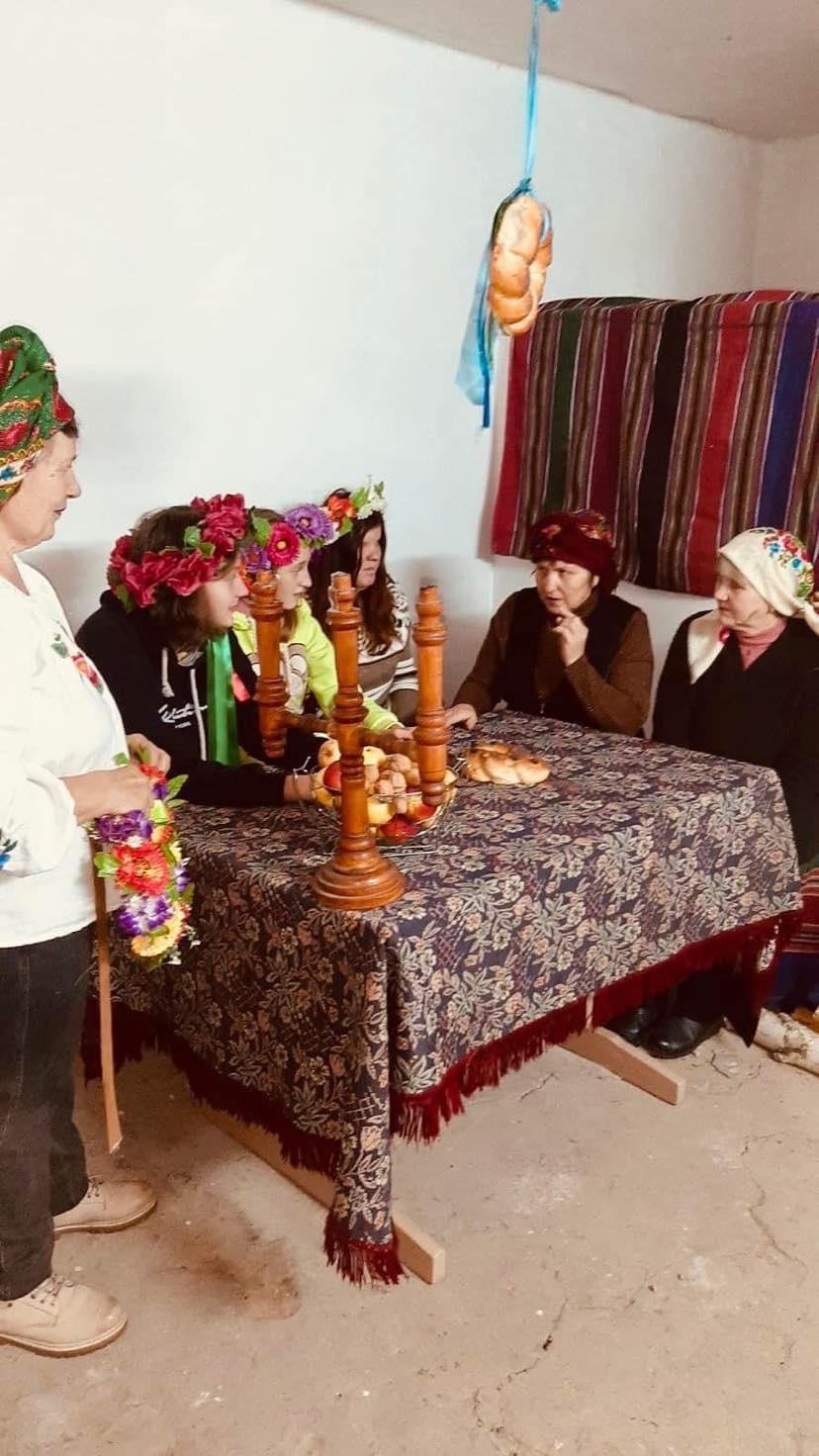 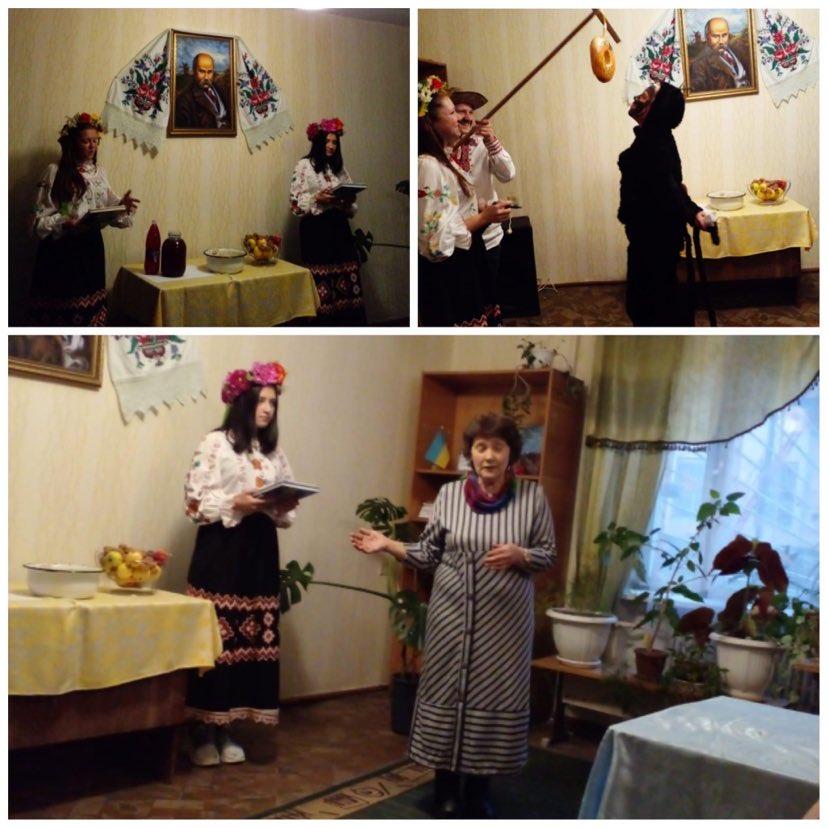 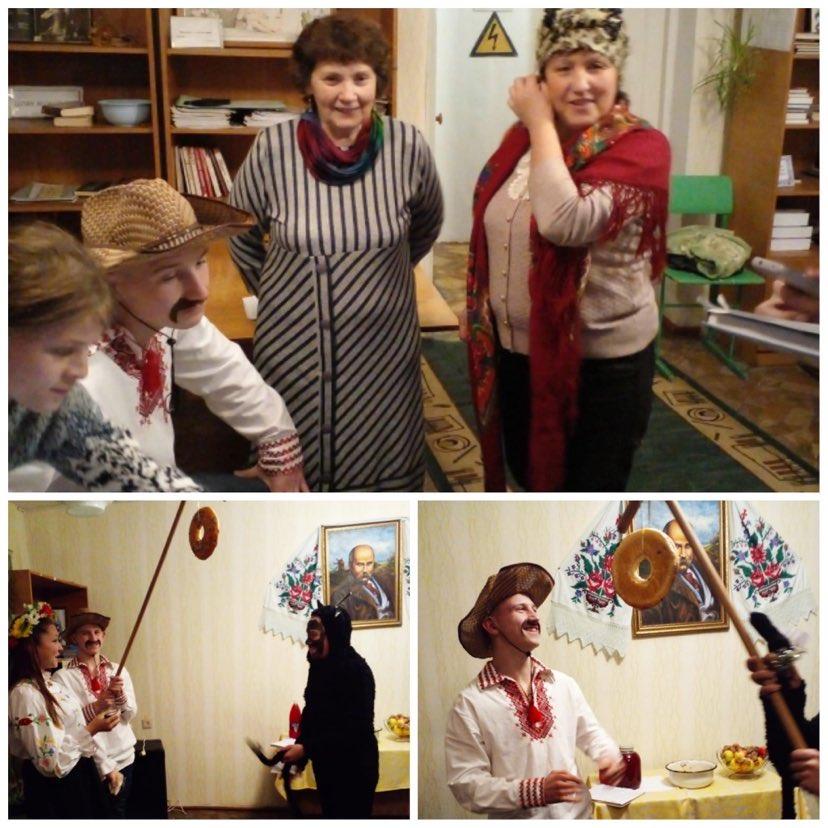 Робота зі здобувачами освіти пільгових категорій
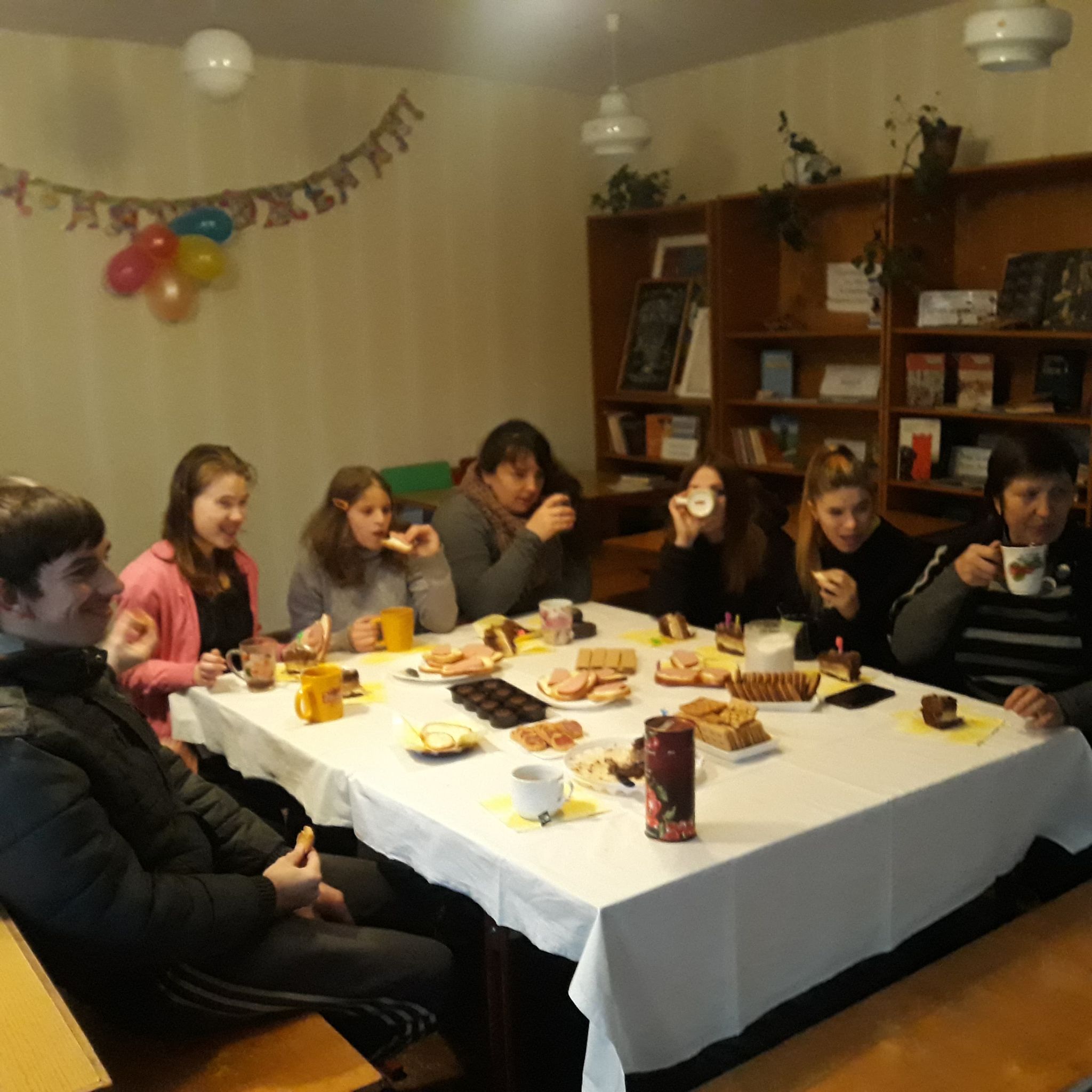 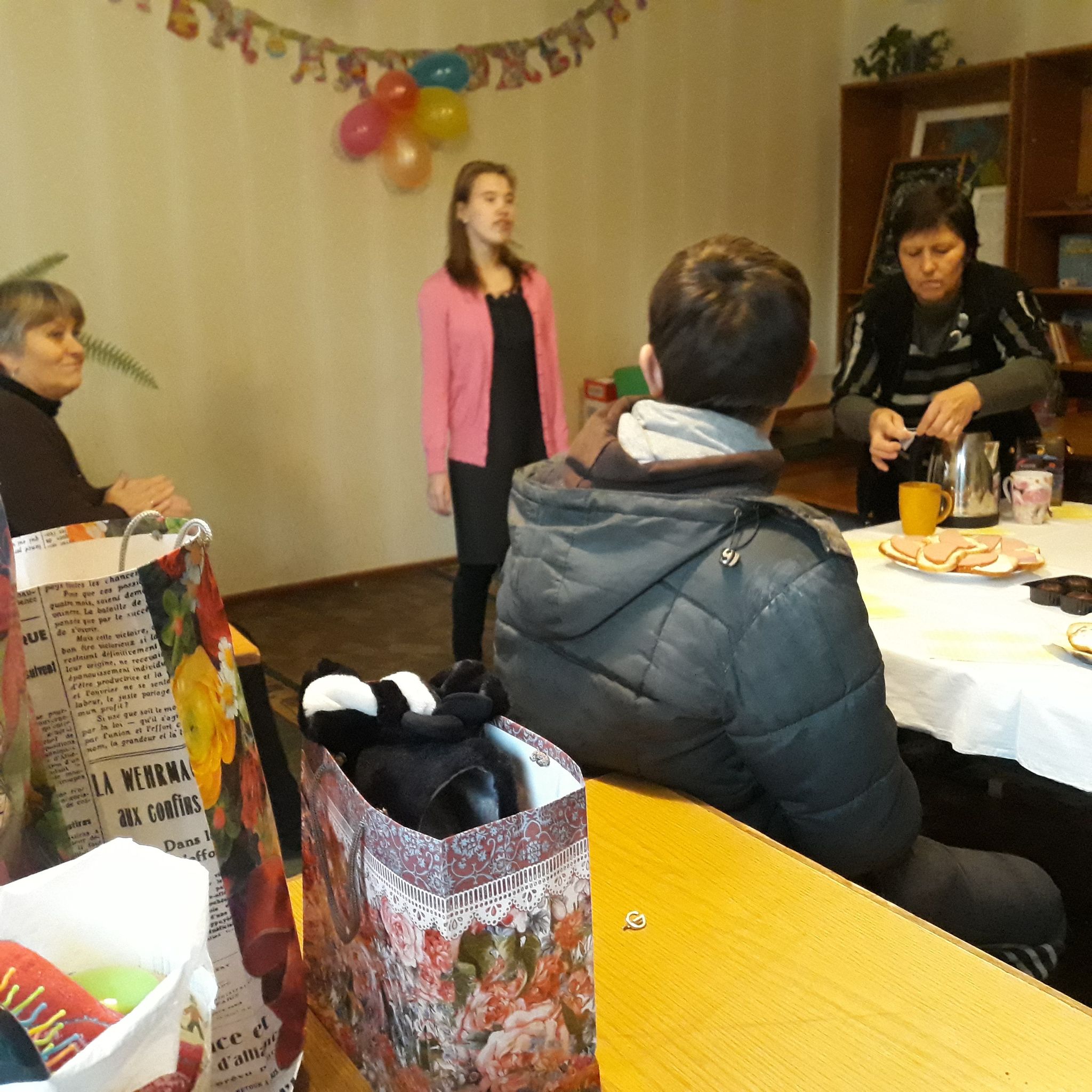 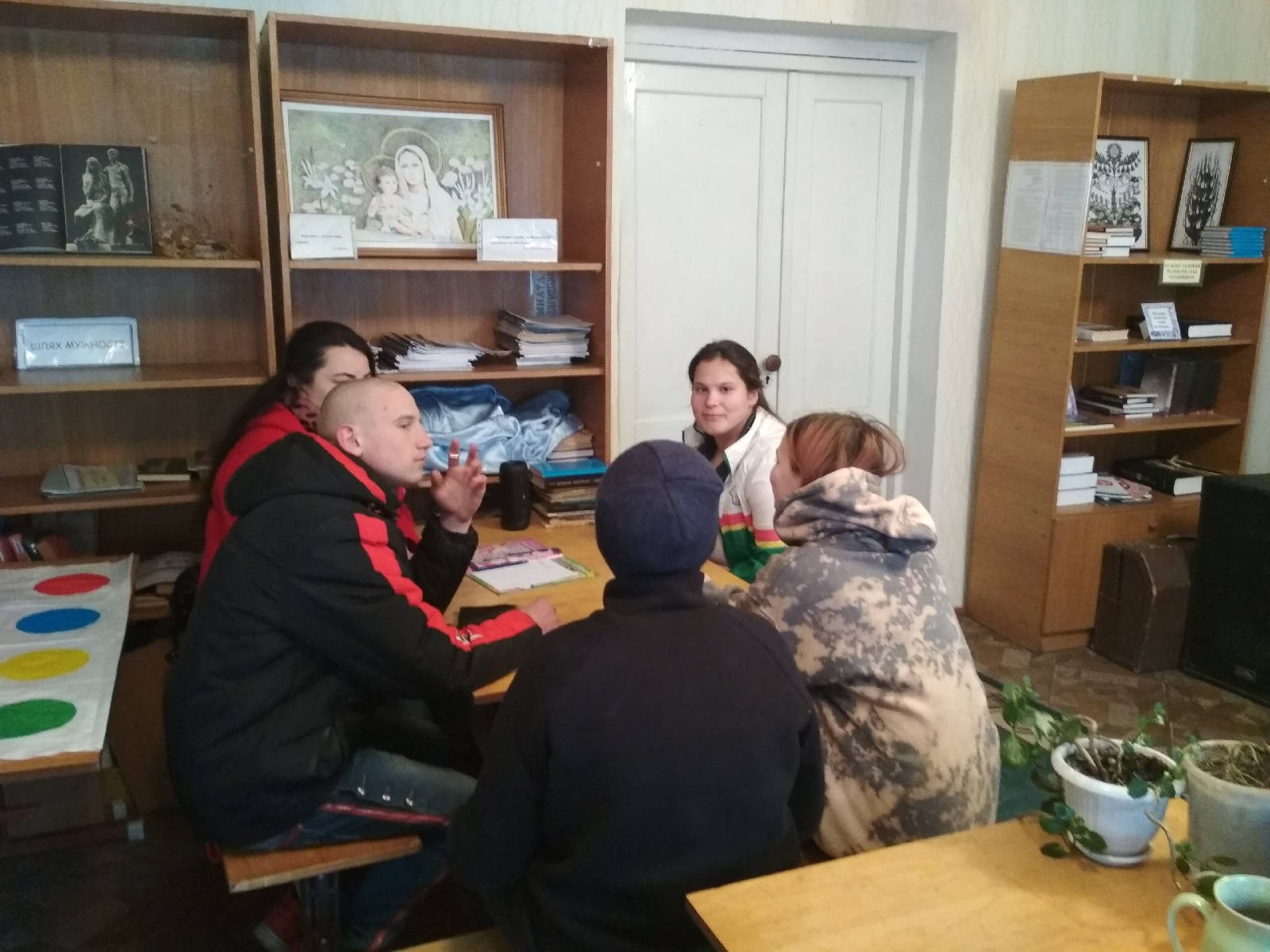 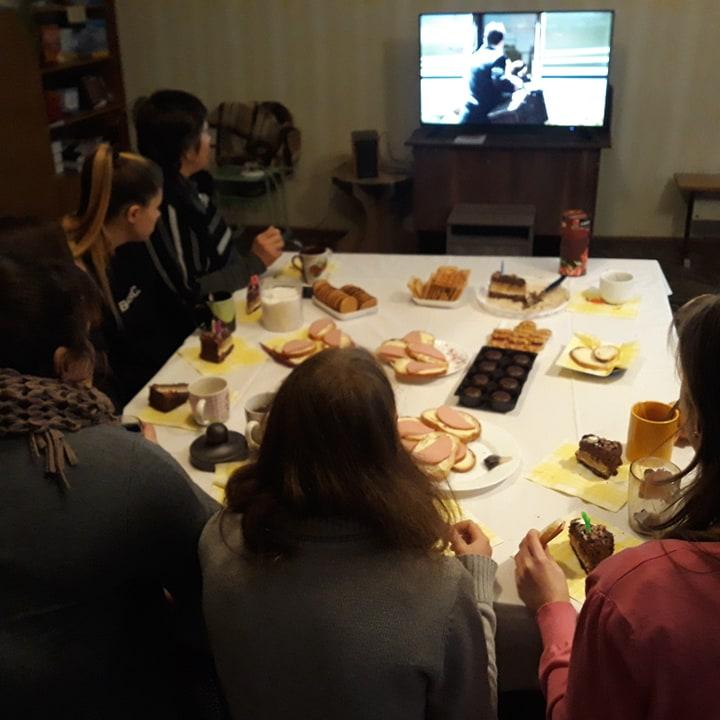 Участь в громадському житті закладу
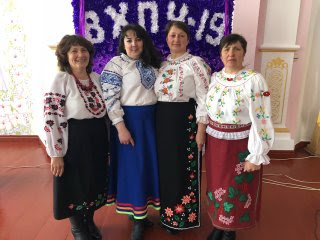 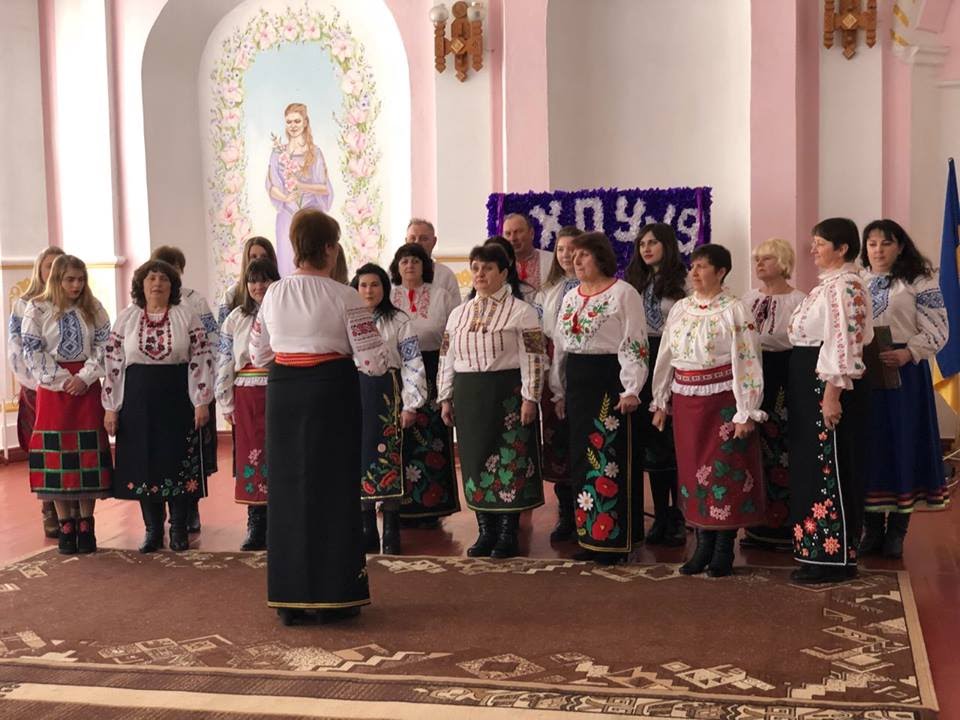 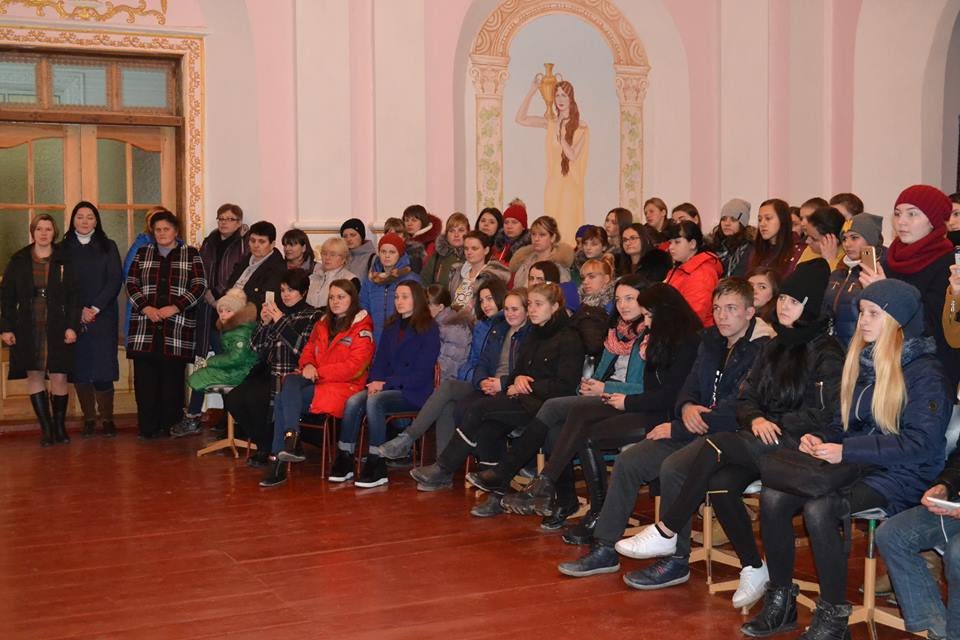 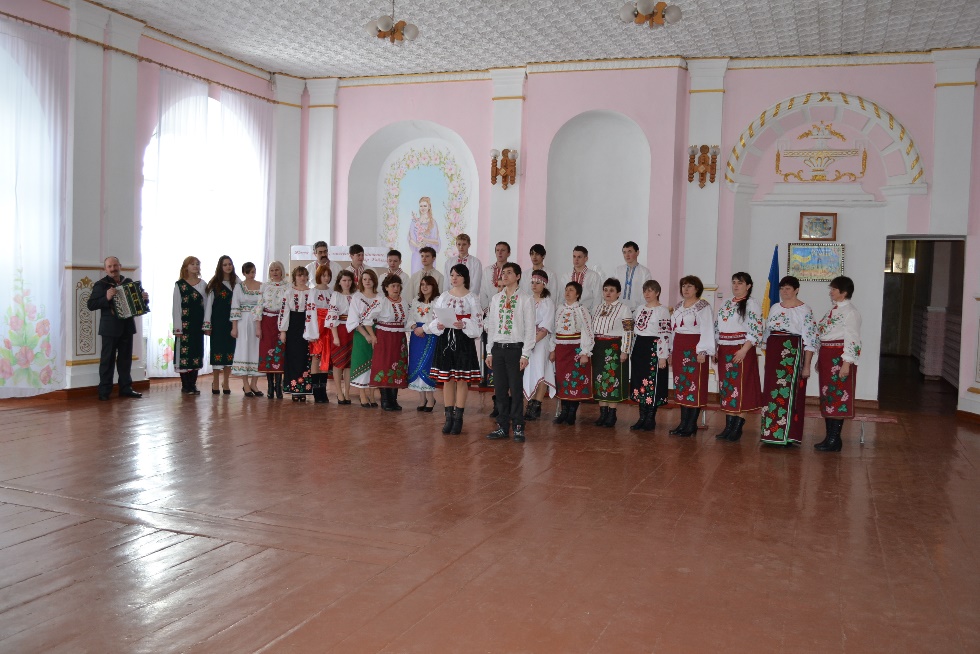 Профілактика емоційного вигоряння (відвідування заходів з профілактики стресу та вдосконалення навичок самодопомоги)
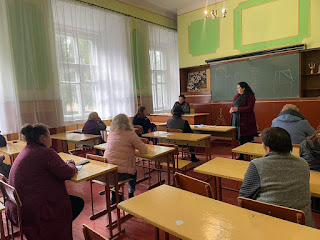 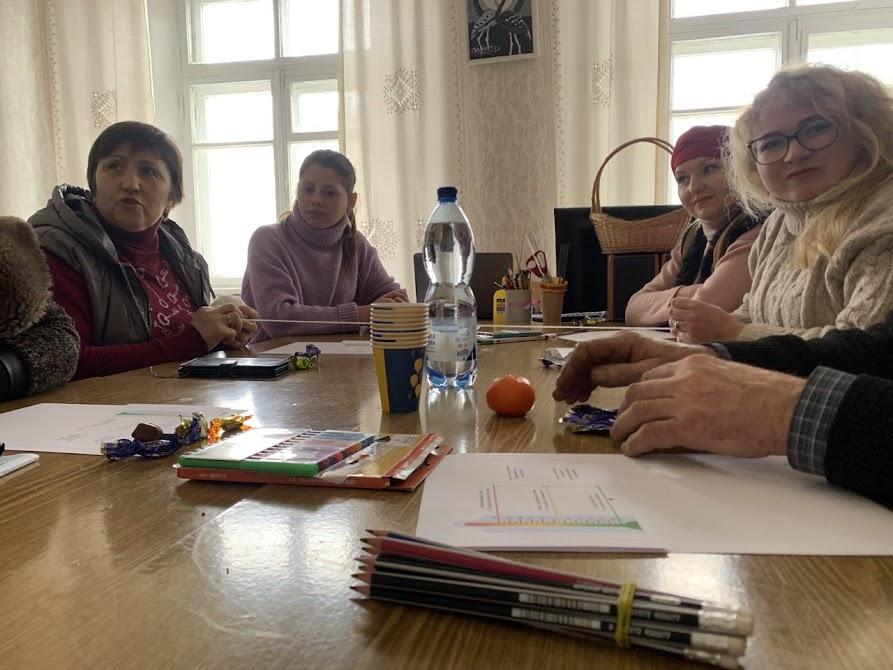 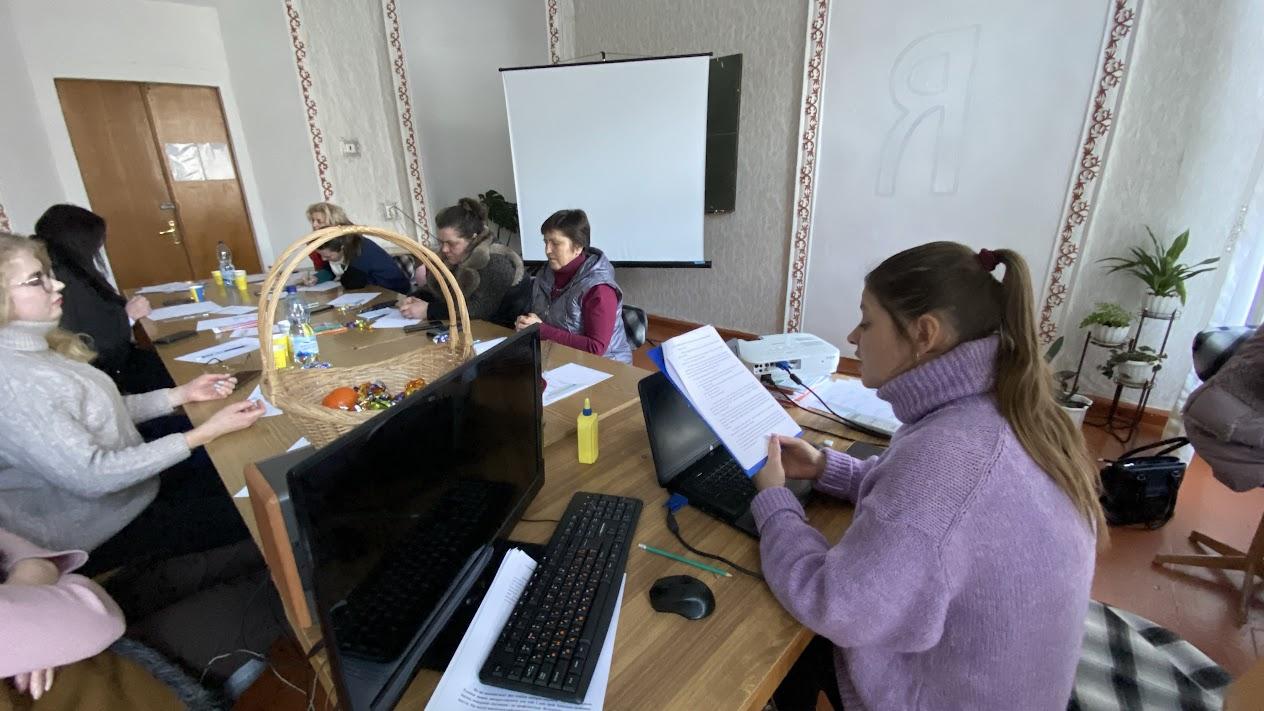 Організаційно-методична робота 
(засідання педагогічної ради, методичної комісії тощо)
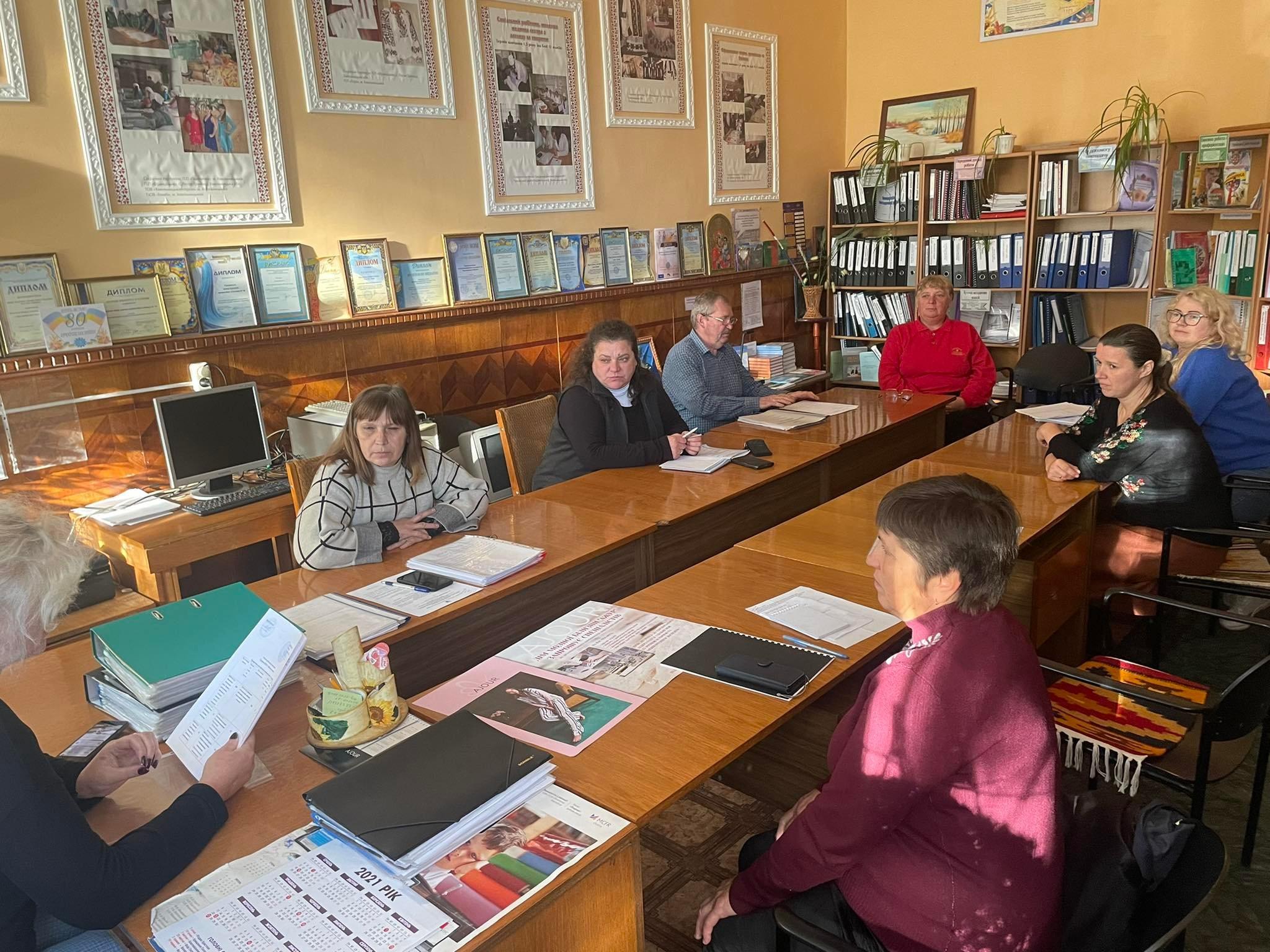 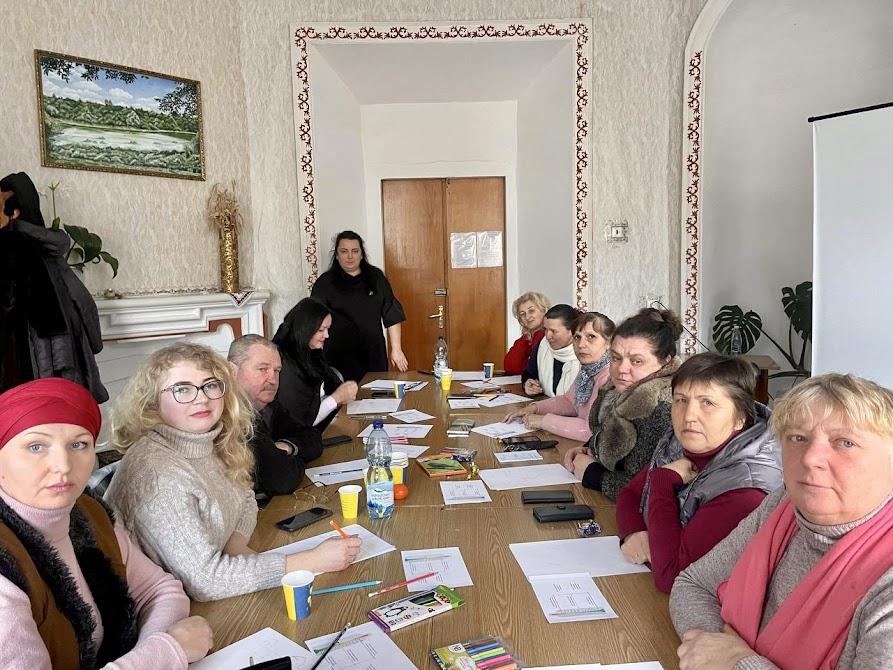 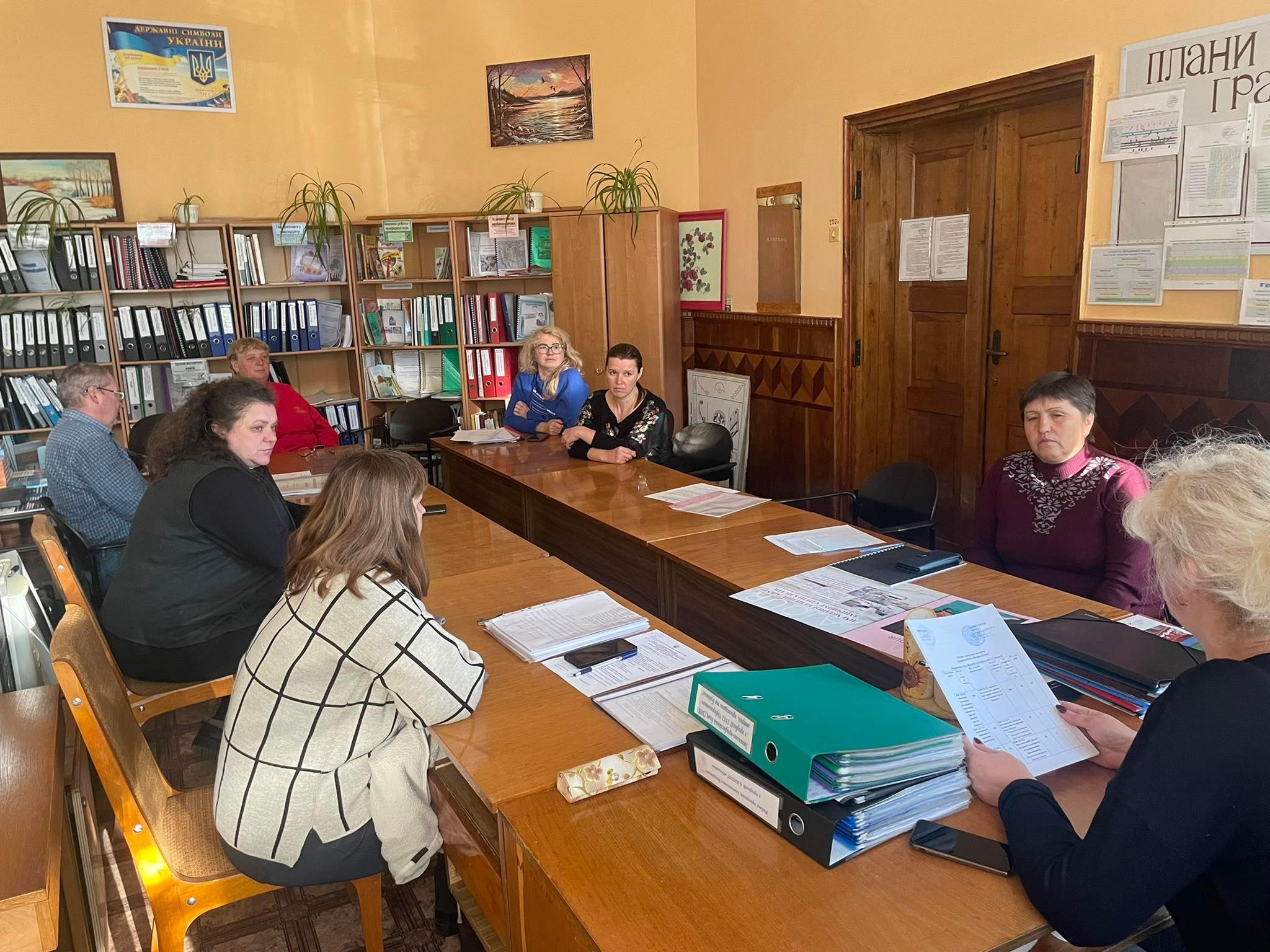 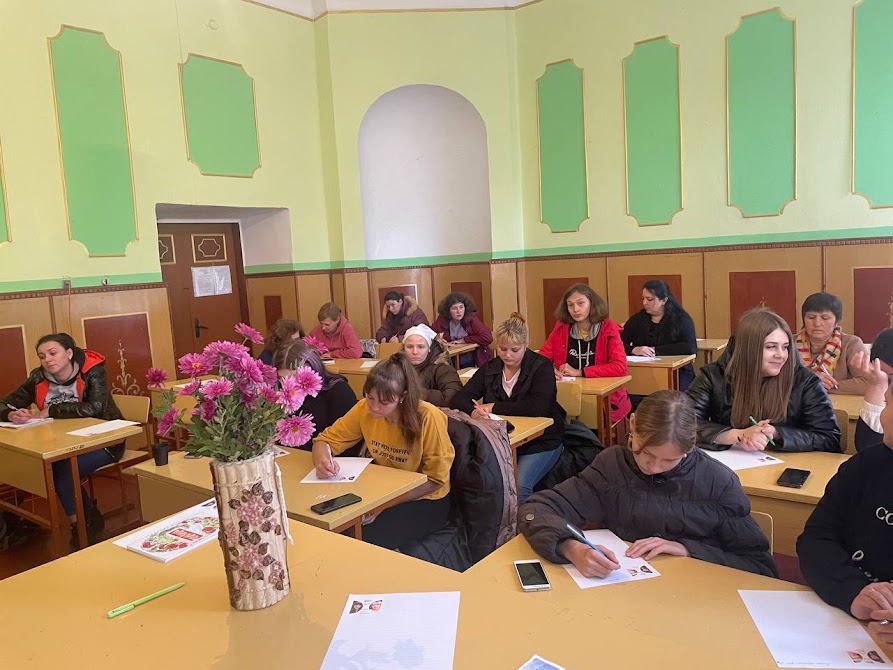